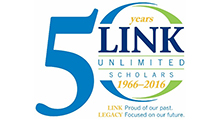 Moving the Conversation From Access to Success: Creating a College Success Formula
Presenters:
Alpachino Hogue, 
Director of Educational Programs 
LINK Unlimited Scholars

Khair Sadrud-Din,
College Success Program Manager, 
LINK Unlimited Scholars
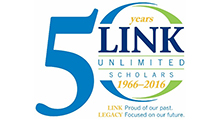 Introduction 	Defining Success - (2008)
“Defining college success is a problem in the first place … (because) looking at success in and after college requires statistics that in many cases don’t exist -- or metrics whose utility may be disputed.”

Guess, Andy (2008, May 20). Defining College Success. Retrieved from https://www.insidehighered.com
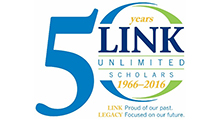 Introduction	Defining Success - Present
“It is not simply about meeting one’s own goals; success is also about contributing to a larger good, having a meaningful place within a community, and working toward a positive change in the world.”

Foundations for Young Adult Success: A Developmental Framework, UCHICAGO CCSR Concept Paper, 2015
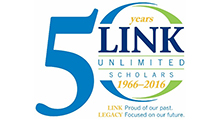 Today’s Goals
Discuss & understand the Gallup-Purdue Index methodology and results 
Discuss & understand the road blocks underrepresented groups face in completing these experiences
Discuss LINK Unlimited Scholars College Success Formula
Learn and subsequently share transitional coaching best practices
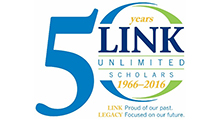 LINK Unlimited Scholars 	Overview
Mission
LINK’s mission is to connect economically disadvantaged African-American high school students with mentors, resources, and foundational skills required for success as they advance into, through and beyond college.

Vision
To transform our scholars into committed leaders who – by exceeding national college acceptance, persistence, and graduation rates and acquiring sustainable careers – will serve LINK and the larger community by modeling lifelong social responsibility and civic engagement for future generations of young people.
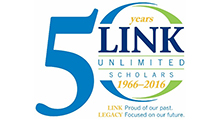 LINK Unlimited Scholars 	College Outcomes
68% - 6-year college graduation rate
(1National Average is 59%)

92% - persist from the first to second year of college (2 National average is 72%)
1 National Center for Education Statistics (NCES) 
2 National Student Clearinghouse
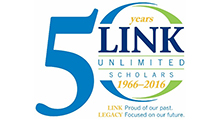 Gallup Purdue Index	Rationale
Analyze the relationship between college experience and post graduate state of well being.
2014
Job Quality (engagement)
         & 
Well-Being 
Purpose
Social 
Financial
Community
Physical
2015


Was college worth the investment?
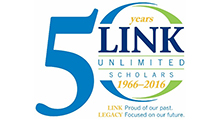 Gallup Purdue Index	Important Findings
Race/ethnicity (or first generation status) did not impact employee engagement.

National ranking of the college (or public/private designation)did not impact alumni outlook.
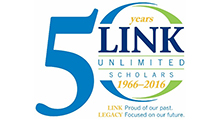 Gallup Purdue Index Findings
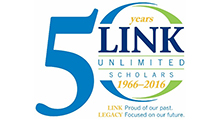 Roadblocks for College Graduation
Financial Aid
Academic Expectations
Socio-economic Challenges
Racial/Ethnic Challenges
Campus Connectedness
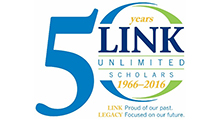 Feedback from LINK Scholars
We surveyed our current collegiate scholars as we began to develop a plan for College Success:

100% of our scholars are involved in clubs/organizations while on campus

96% of our scholars work at least one job while in college

94% of our scholars have a college professor they would consider a mentor

50% of our scholars have attained at least internship experiences while on campus
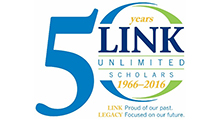 LINK Collegiate Scholars	Five Keys to Success
Purpose – proper motivation, goal setting, timely college graduation.
Organization – time management, study skills.
Involvement – cultivating strong and supportive relationships, with peers and mentors. 
Positive Well-Being – maintaining  good health and energy allows collegiate scholars to be productive. 
Career Preparation – using internships as springboards to employment and graduate program admission
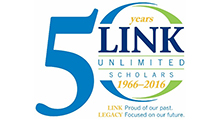 Group Discussion
Group Assignment
Things to Consider:
Create guidelines for a success formula that would be relevant to the population of students you serve
Consider results from Gallup-Purdue Index
Consider how roadblocks impact students’ paths toward graduation
Roadblocks for College Graduation:

Financial Aid
Academic Expectations
Socio-economic Challenges
Racial/Ethnic Challenges
Campus Connectedness
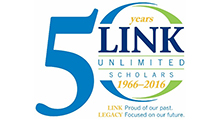 Group Presentations
Please share highlights from your group discussions
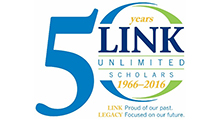 LINK Collegiate Scholars	Additional Success Tips
Regular Communication 
In-Person Campus Visits
Care Packages
Resume Review
Internship Assistance
Local Programming
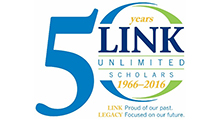 Final Thought
“The data presented in this report suggests… the answers may lie in what students are doing in college and how they are experiencing it. Those elements — more than any others — have a profound relationship to a person’s life and career. 
- Great Jobs, Great Lives, The 2014 Gallup-Purdue Index Report
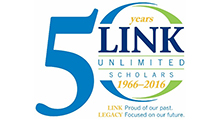 Questions & Answers
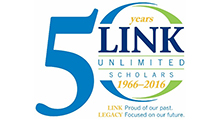 Thank You & Contact Information
Alpachino Hogue, 
Director of Educational Programs 
LINK Unlimited Scholars
ahogue@linkunlimited.org

Khair Sadrud-Din,
College Success Program Manager, 
LINK Unlimited Scholars
ksadruddin@linkunlimited.org
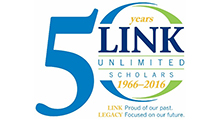 References
Great Jobs, Great Lives, The 2014 Gallup-Purdue Index Report
Foundations for Young Adult Success: A Developmental Framework, UCHICAGO CCSR Concept Paper, 2015
National Survey of Student Engagement, National Survey of Student Engagement (2015). Engagement Insights: Survey Findings on the Quality of Undergraduate Education—Annual Results 2015. Bloomington, IN: Indiana University Center for Postsecondary Research
Increasing College Opportunity for Low-Income Students (2014) Retrieved from” https://www.whitehouse.gov/sites/default/files/docs/white_house_report_on_increasing_college_opportunity_for_low-income_students.pdf  
Guess, Andy (2008, May 20). Defining College Success. Retrieved from https://www.insidehighered.com
The Price of Persistence: Barriers to Postsecondary Success for Low-Income and First-Generation Students  Retrieved from https://www.tgslc.org/pdf/Price-of-Persistence.pdf
Harper, S. R. (2012). Black male student success in higher education: A report from the National Black Male College Achievement Study. Philadelphia: University of Pennsylvania , Center for the Study of Race and Equity in Education.